Decision-Making Processes
Organization Theory and Design
Twelfth Edition
Richard L. Daft
©2017 Cengage Learning. All Rights Reserved. May not be scanned, copied or duplicated, or posted to a publicly accessible website, in whole or in part.
Types of Decisions
Organizational decision making – process of identifying and solving problems
- Problem Identification
- Problem Solution
Programmed Decisions – repetitive and well defined
Nonprogrammed Decisions – novel and poorly defined
2
©2017 Cengage Learning. All Rights Reserved. May not be scanned, copied or duplicated, or posted to a publicly accessible website, in whole or in part.
Decision Making in Today’s Environment
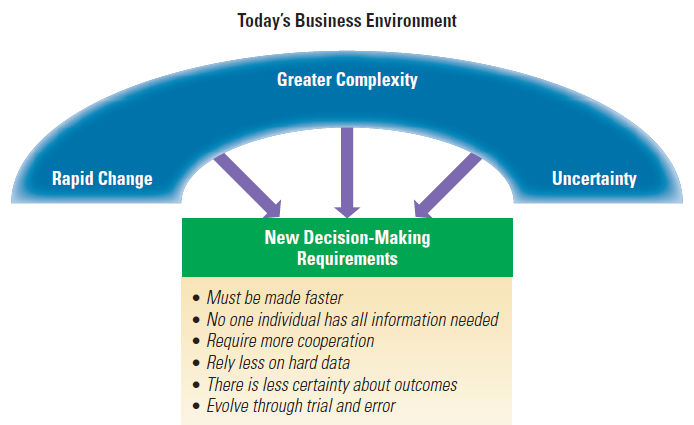 3
©2017 Cengage Learning. All Rights Reserved. May not be scanned, copied or duplicated, or posted to a publicly accessible website, in whole or in part.
Individual Decision Making
Rational approach – ideal method for how managers should make decisions

Bounded rationality perspective – how decisions are made under severe time and resource constraints
4
©2017 Cengage Learning. All Rights Reserved. May not be scanned, copied or duplicated, or posted to a publicly accessible website, in whole or in part.
Steps in the Rational Approach
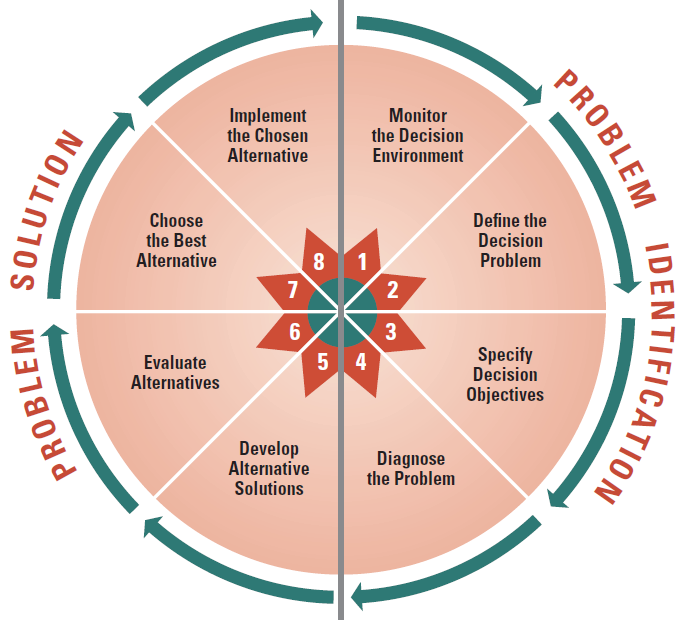 5
©2017 Cengage Learning. All Rights Reserved. May not be scanned, copied or duplicated, or posted to a publicly accessible website, in whole or in part.
Bounded Rationality Perspective
There is a limit to how rational managers can be—time and resource constraints
Nonprogrammed decisions

Constraints and Tradeoffs
Constraints impinge the decision maker

The Role of Intuition
Experience and judgment rather than logic
6
©2017 Cengage Learning. All Rights Reserved. May not be scanned, copied or duplicated, or posted to a publicly accessible website, in whole or in part.
Constraints and Tradeoffs During Nonprogrammed Decision Making
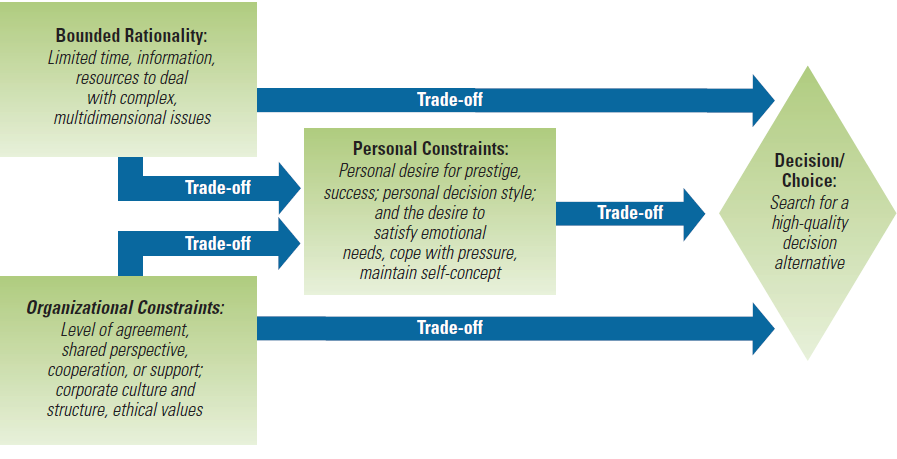 7
©2017 Cengage Learning. All Rights Reserved. May not be scanned, copied or duplicated, or posted to a publicly accessible website, in whole or in part.
Organizational Decision Making
Management Science Approach
Carnegie Model
Incremental Decision Model
8
©2017 Cengage Learning. All Rights Reserved. May not be scanned, copied or duplicated, or posted to a publicly accessible website, in whole or in part.
Management Science Approach
Use of statistics to identify relevant variables
Remove human element
Very successful for military problems
Good tool for decisions where variables can be indentified and measured
A drawback of management science is that quantitative data are not rich and lack tacit knowledge
9
©2017 Cengage Learning. All Rights Reserved. May not be scanned, copied or duplicated, or posted to a publicly accessible website, in whole or in part.
Carnegie Model
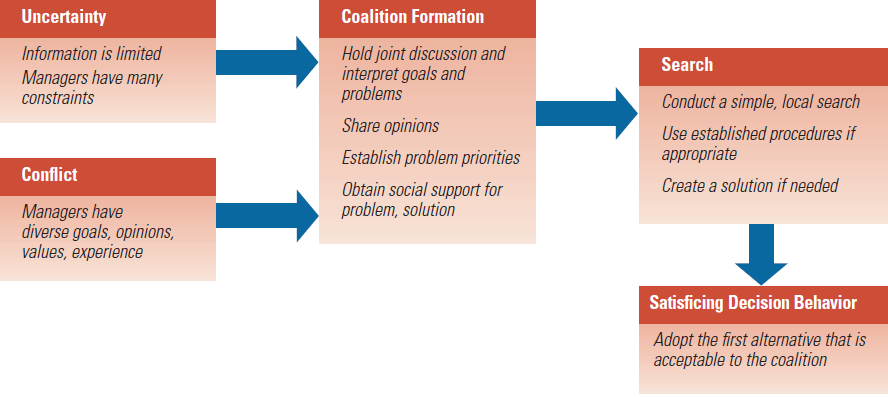 10
©2017 Cengage Learning. All Rights Reserved. May not be scanned, copied or duplicated, or posted to a publicly accessible website, in whole or in part.
Incremental Decision Model
Focus on structured sequence of activities from discovery to solution
Large decisions are a collection of small choices
Decision interrupts are barriers
Identification Phase
Development Phase
Selection Phase
Dynamic Factors
11
©2017 Cengage Learning. All Rights Reserved. May not be scanned, copied or duplicated, or posted to a publicly accessible website, in whole or in part.
The Incremental Decision Model
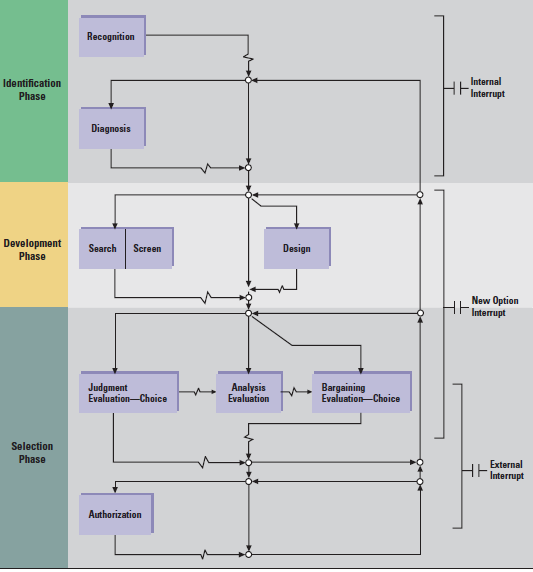 12
©2017 Cengage Learning. All Rights Reserved. May not be scanned, copied or duplicated, or posted to a publicly accessible website, in whole or in part.
Problem Identification and Problem Solution
When problem and problem solution are uncertain
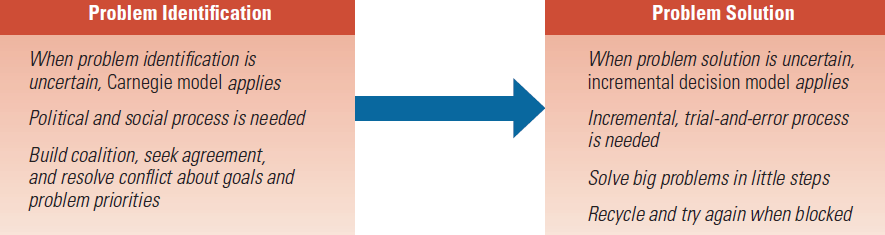 13
©2013 Cengage Learning. All Rights Reserved. May not be scanned, copied or duplicated, or posted to a publicly accessible website, in whole or in part.
Garbage Can Model
Pattern or flow of multiple decisions
Think of the whole organization
Explain decision making in high uncertainty - organized anarchy:
Problematic preferences
Unclear, poorly understood technology
Turnover
Streams of events instead of defined problems and solutions
14
©2017 Cengage Learning. All Rights Reserved. May not be scanned, copied or duplicated, or posted to a publicly accessible website, in whole or in part.
Consequences of the Garbage Can Model
Solutions may be proposed even when problems do not exist
Choices are made without solving problems
Problems may persist without being solved
A few problems are solved
15
©2017 Cengage Learning. All Rights Reserved. May not be scanned, copied or duplicated, or posted to a publicly accessible website, in whole or in part.
Illustration of Independent Streams of Events in the Garbage Can Model of Decision-Making
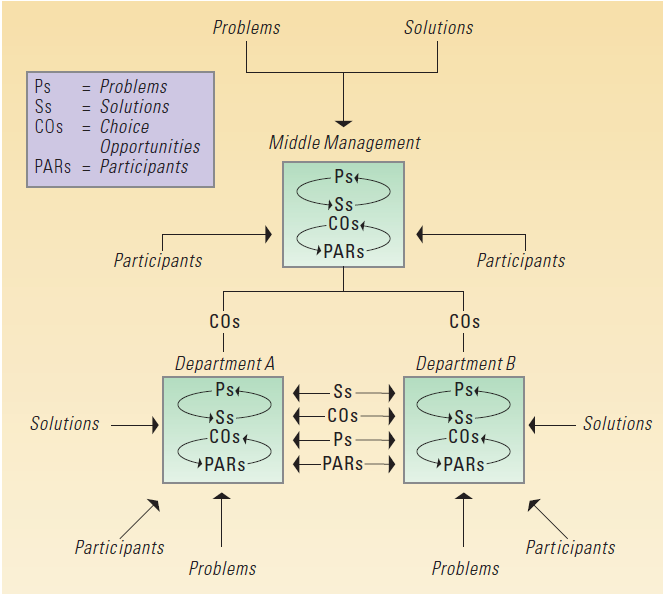 16
©2017 Cengage Learning. All Rights Reserved. May not be scanned, copied or duplicated, or posted to a publicly accessible website, in whole or in part.
Contingency Framework for Using Decision Models
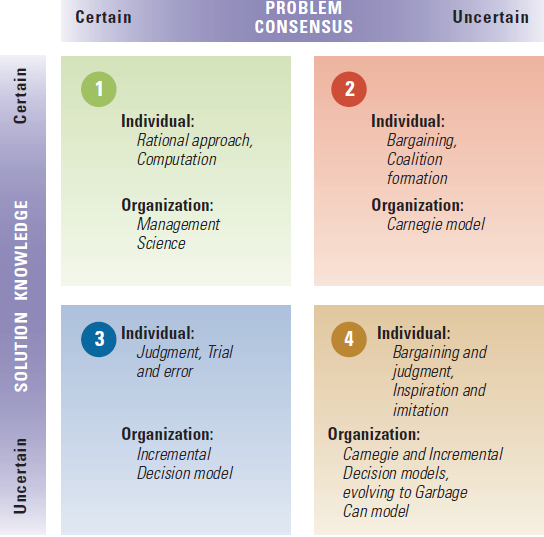 17
©2017 Cengage Learning. All Rights Reserved. May not be scanned, copied or duplicated, or posted to a publicly accessible website, in whole or in part.
Special Decision Circumstances
Today’s environment presents high-stakes, quick decisions
Managers must deal with:
High-velocity environments
Learning from decision mistakes
Understanding cognitive and personal biases
Escalating commitment 
Prospect theory
Groupthink
Evidence-based management
Encourages dissent and diversity
18
©2017 Cengage Learning. All Rights Reserved. May not be scanned, copied or duplicated, or posted to a publicly accessible website, in whole or in part.
Design Essentials
Most decisions are not made in a logical 
    manner

Individuals make decisions, but organizational decisions are not made by a single individual

Conflict exists when problems are not agreed on
19
©2017 Cengage Learning. All Rights Reserved. May not be scanned, copied or duplicated, or posted to a publicly accessible website, in whole or in part.
Design Essentials
The garbage can model has become a 
    description of decision-making

Organizations operate in high-velocity            
    environments and must make decisions  
    with speed

Allowing biases to cloud decision making can have negative consequences